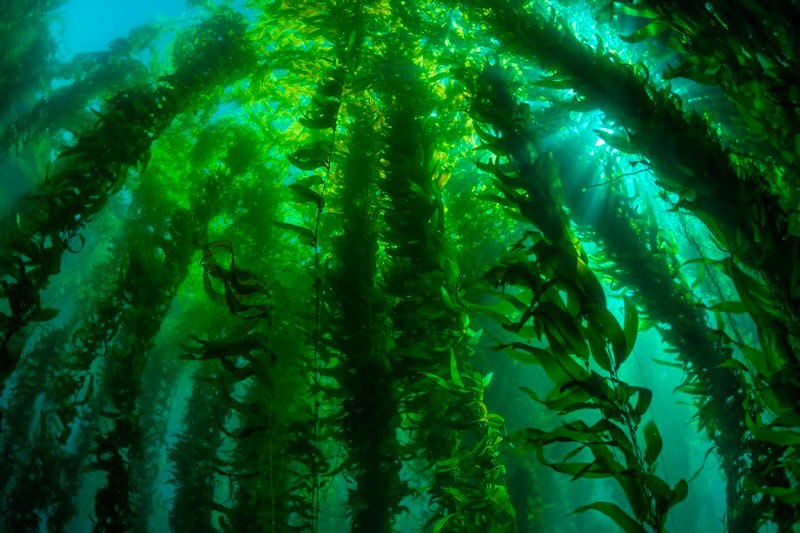 Значення водоростей у житті людини
Презентацію виконала
Учениця 7-А класу
Алаликіна Марія
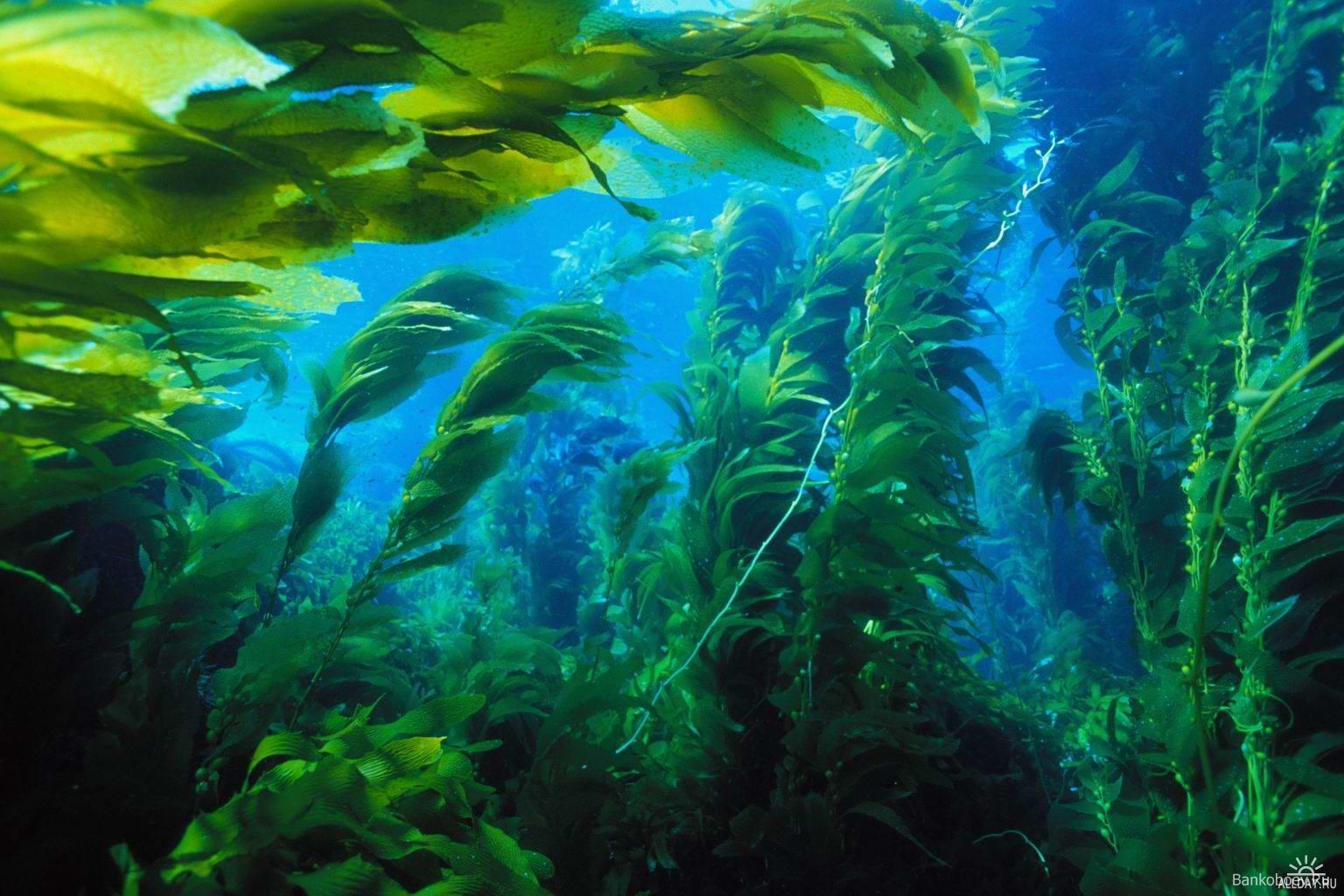 Водорості відносяться до нижчих рослин. Вони бувають одноклітинними, багатоклітинними та колоніальними. Мають різну будову, але всі вони розмножуються спорами.
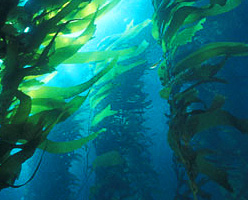 Не буде перебільшенням сказати, що саме від водоростей значною мірою залежить існування життя на нашій планеті.
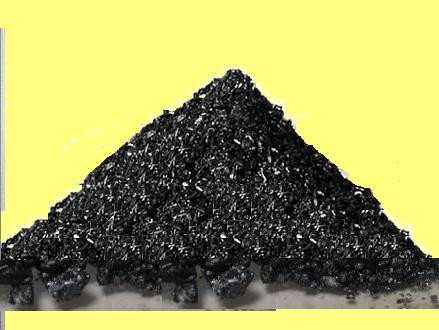 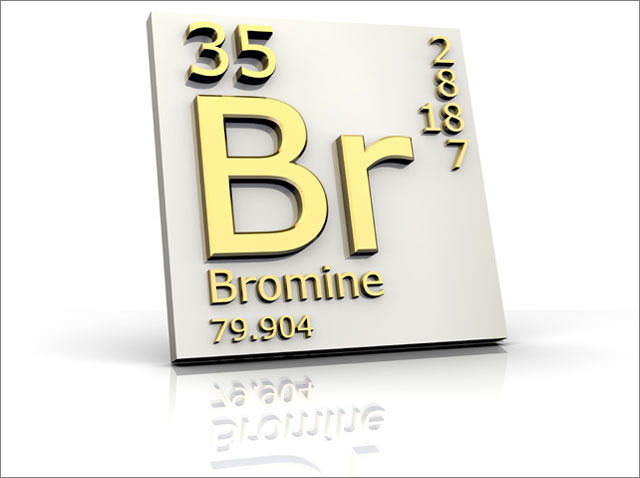 Водорості використовує в їжу людина. З них видобувають йод, бром, агар-агар, виготовляють лікарські препарати.
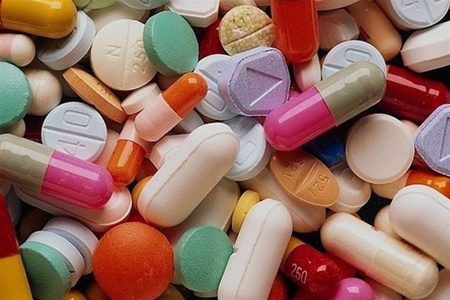 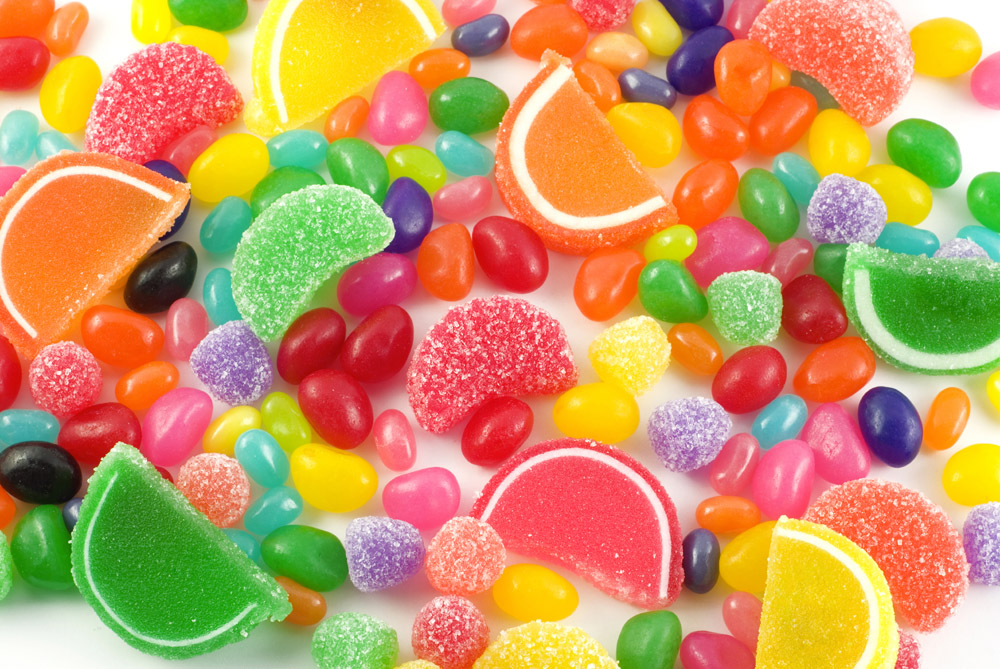 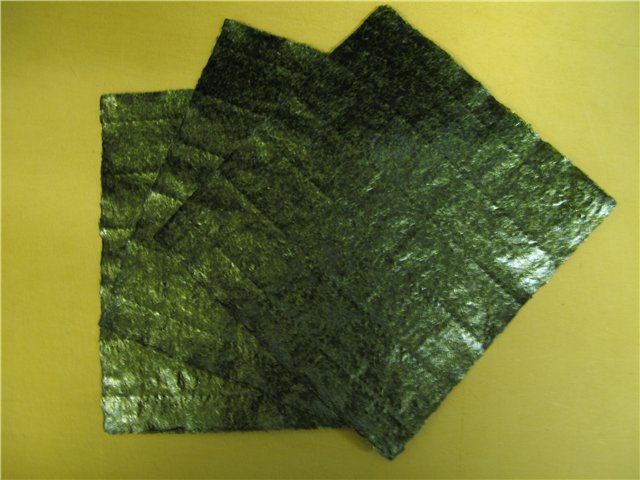 Японці вже давно готують з водоростей супи і соуси і навіть хліб - норі, в якому, до речі, жирів на 20 відсотків більше, ніж в пшеничному.
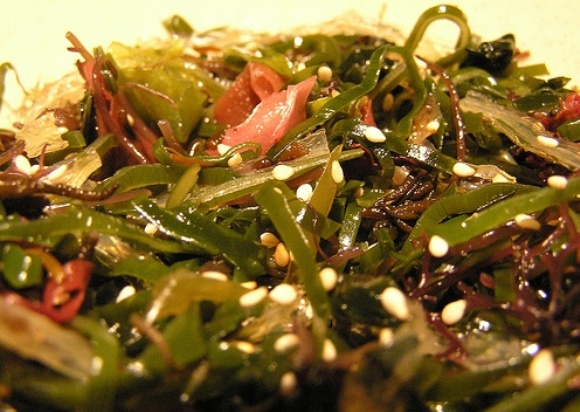 Салати з водоростей люблять народи Чилі, Перу, Болівії.
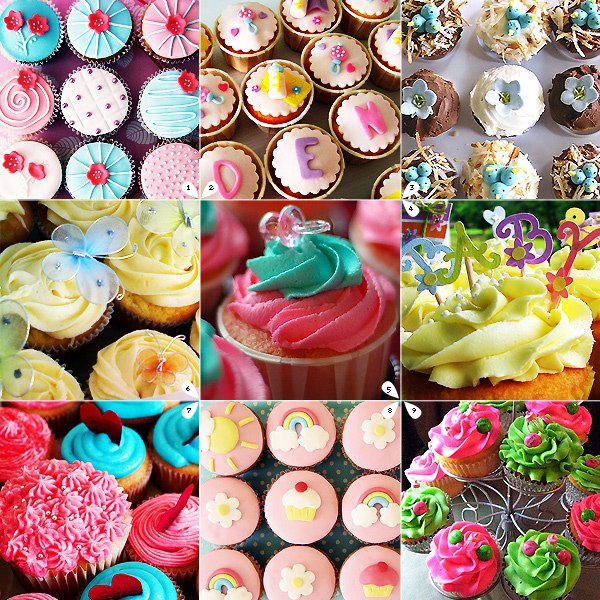 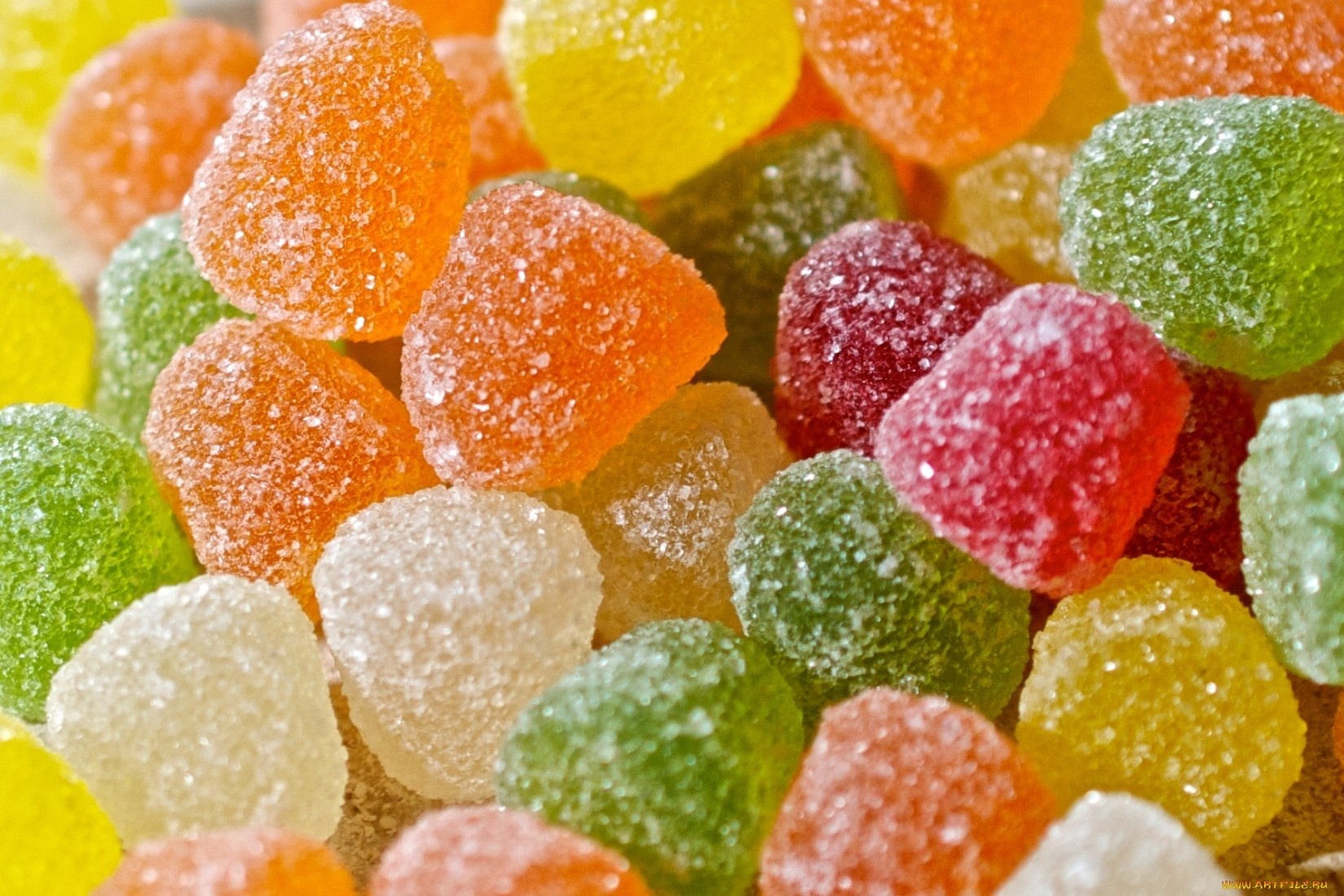 Навіть в Європі зараз з них випікають хліб, тістечка, готують всілякі приправи до м'ясних страв.
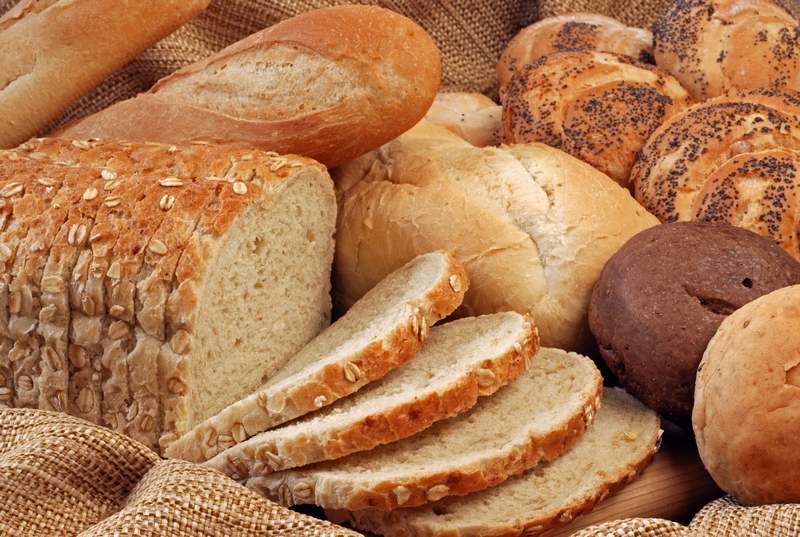 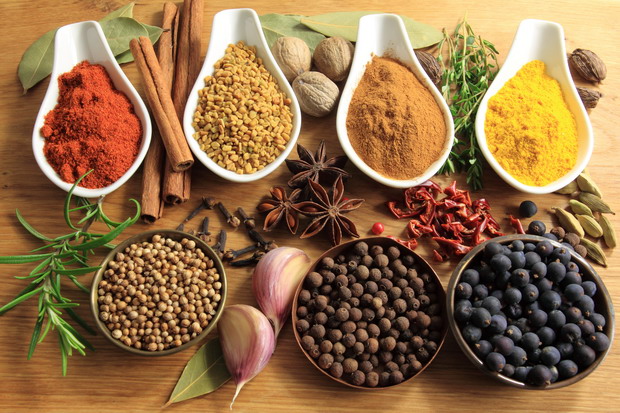 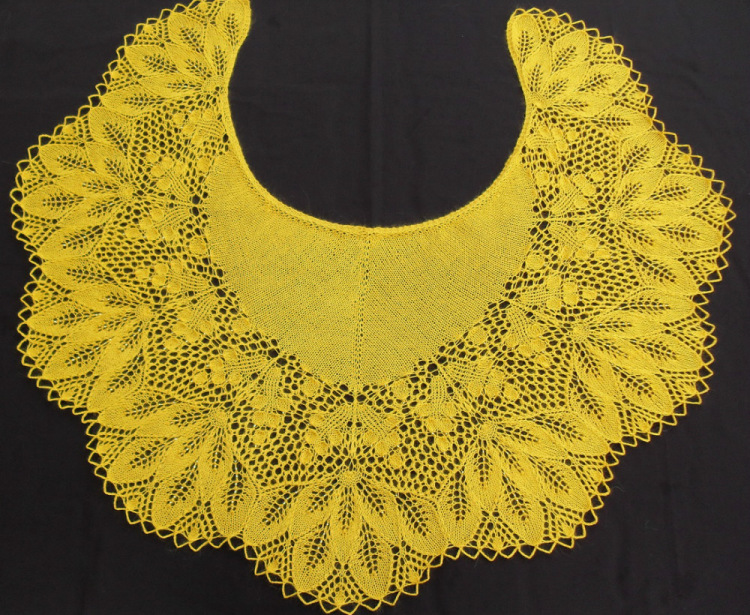 Водорості іноді знаходять і несподіваніше застосування. Ще в античні часи японці уміли отримувати з морських молюсків волокна, з яких в'язали красиві зелено-золотисті шалі.
Водорості іноді знаходять і несподіваніше застосування. Ще в античні часи японці уміли отримувати з морських молюсків волокна, з яких в'язали красиві зелено-золотисті шалі.
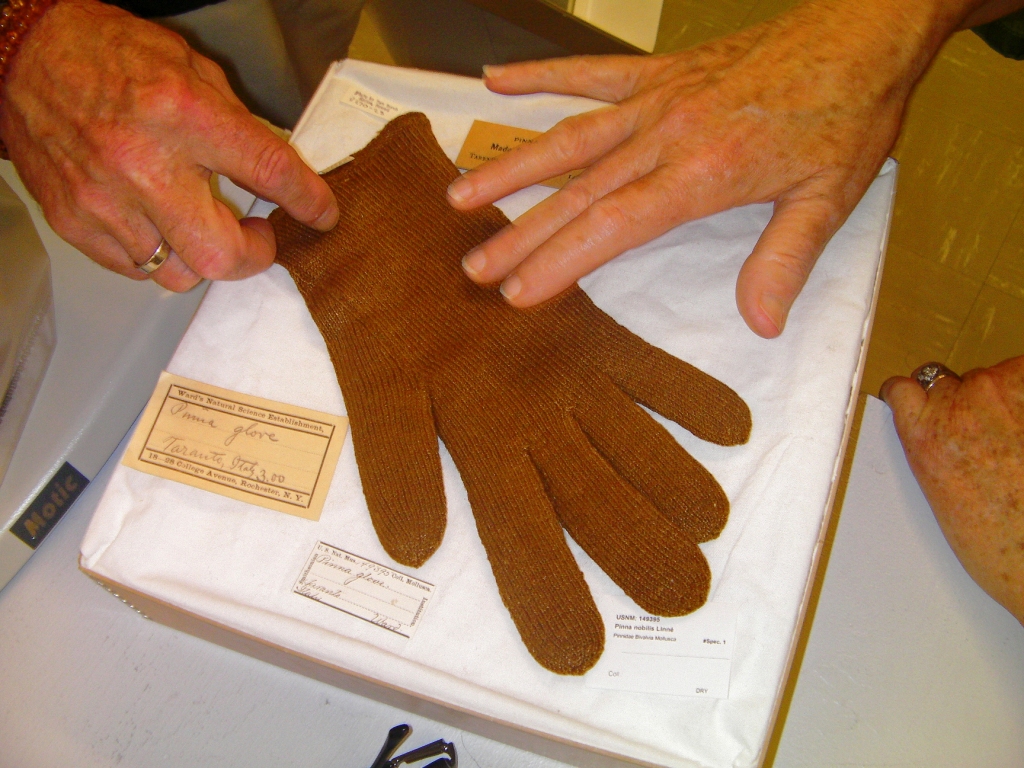 Називали таку тканину бісусом, і вона мала великий попит. З часом через дорожнечу і складність виготовлення бісусу ремесло це занепало, і з таких волокон стали робити лише дуже дорогі сувеніри.
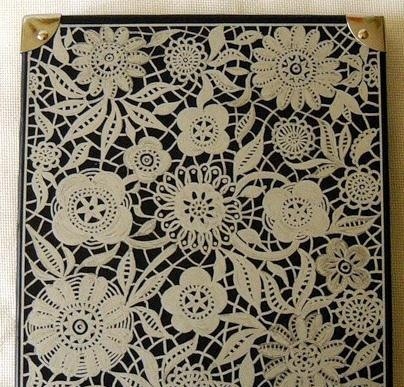 Тоді заповзятливі японці знайшли інший спосіб. Вони стали використовувати як канву при виготовленні мережив і для вишивання волокна водорості, що утворюють фантастичний малюнок. Японцям вдалося зміцнити слабкі волокна водоростей, і вони по хімічному складу стали нагадувати штапельні волокна. А потім за допомогою білку з м'язів риб їх зробили схожими на овечу шерсть.
Тоді заповзятливі японці знайшли інший спосіб. Вони стали використовувати як канву при виготовленні мережив і для вишивання волокна водорості, що утворюють фантастичний малюнок. Японцям вдалося зміцнити слабкі волокна водоростей, і вони по хімічному складу стали нагадувати штапельні волокна. А потім за допомогою білку з м'язів риб їх зробили схожими на овечу шерсть.
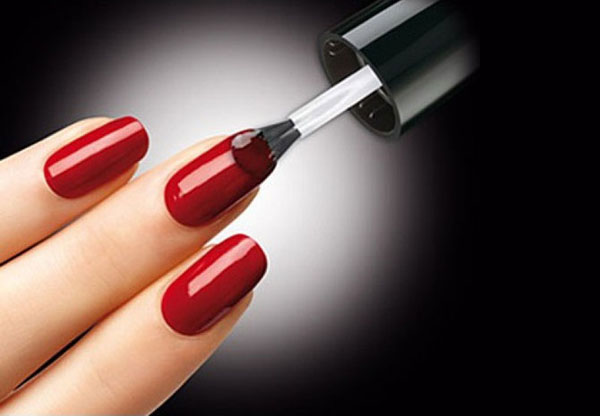 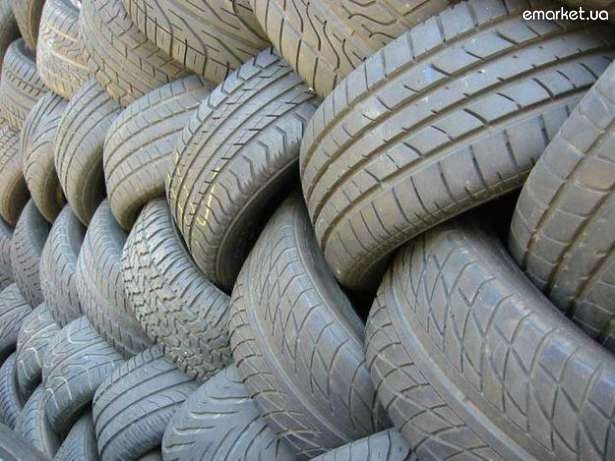 З водоростей навчилися отримувати альгінову кислоту, продукти, якій знаходять широке застосування для отримання целюлози і паперу, для виробництва гуми і лаків.
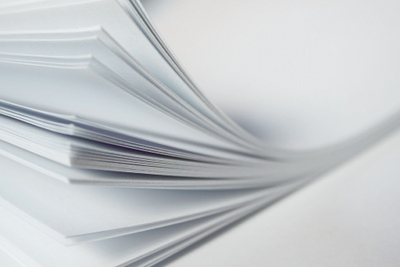 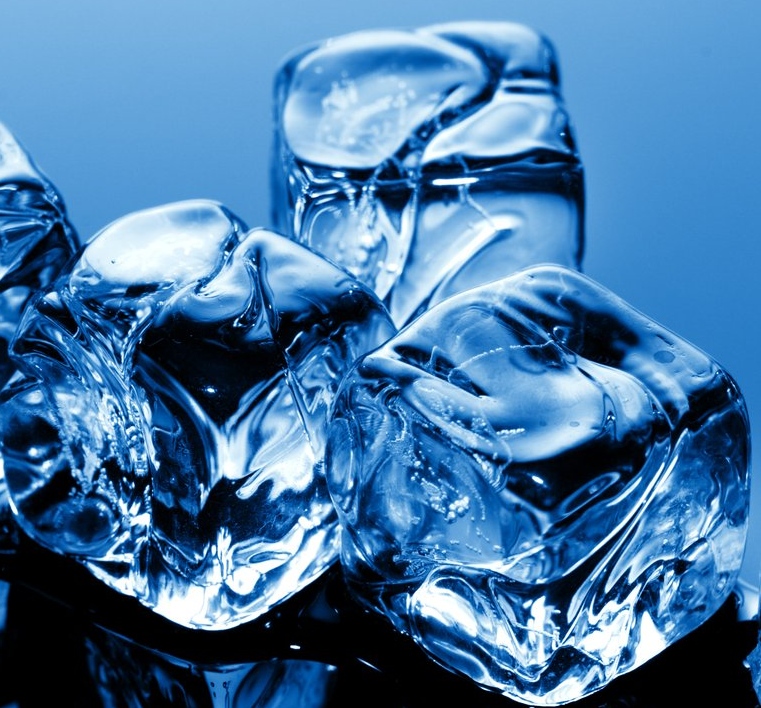 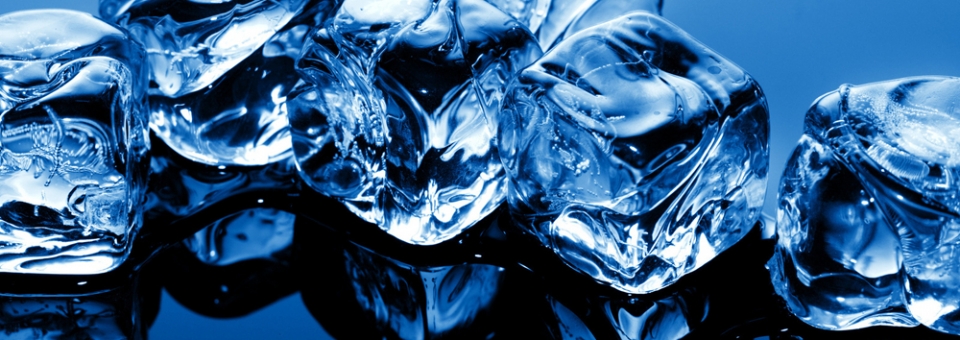 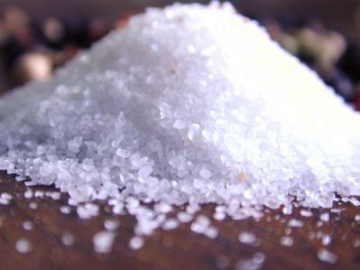 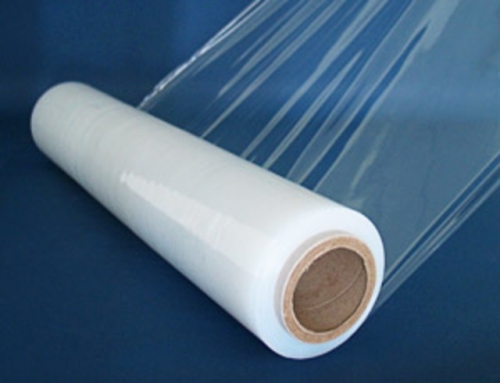 Вони використовуються в косметичній і текстильній промисловості, служать для приготування мороженого і харчового льоду. З водоростей отримують сіль для консервації риби і плівку, що оберігає її від згіркнення і висихання.
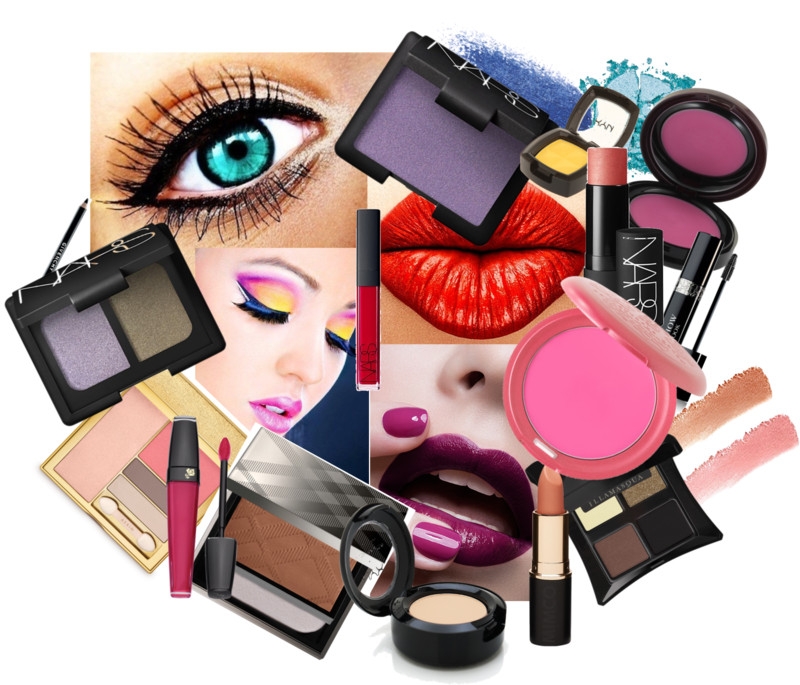 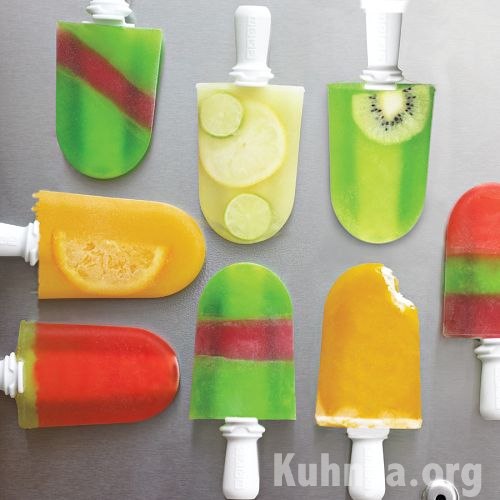 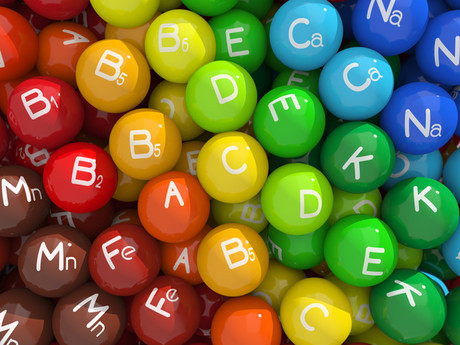 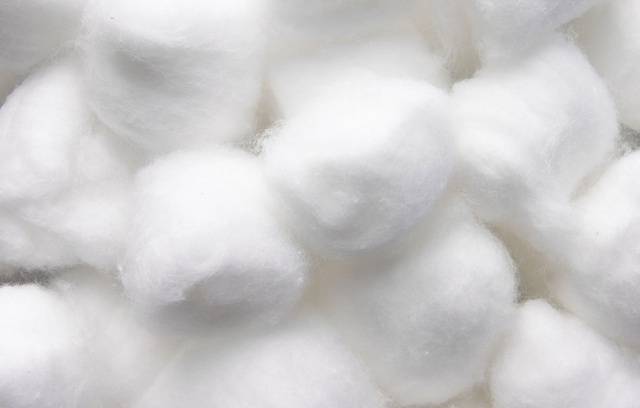 З водоростей навчилися готувати  ліки, що зупиняють кровотечу, а медична вата з них краща за целюлозну, оскільки вона вростає в краї рани, не викликаючи ускладнень.
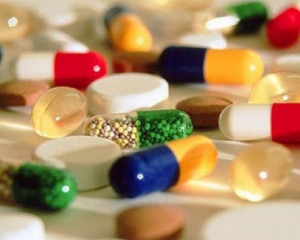 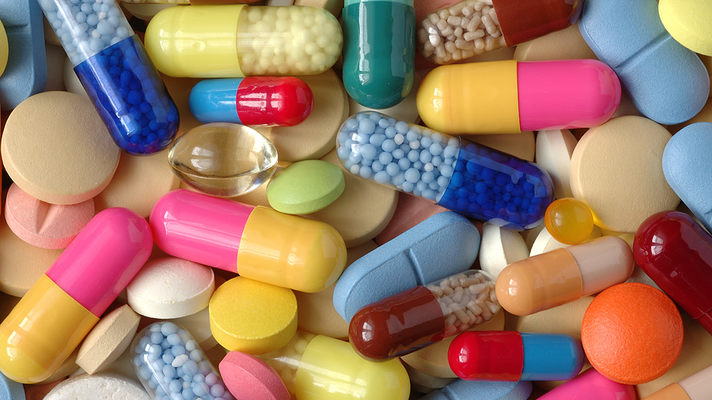 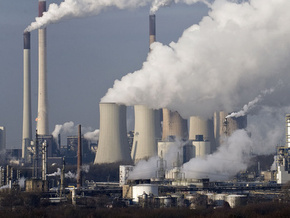 Водорості - це паливо майбутнього, сировина для безлічі необхідних людині продуктів промисловоті та харчування.
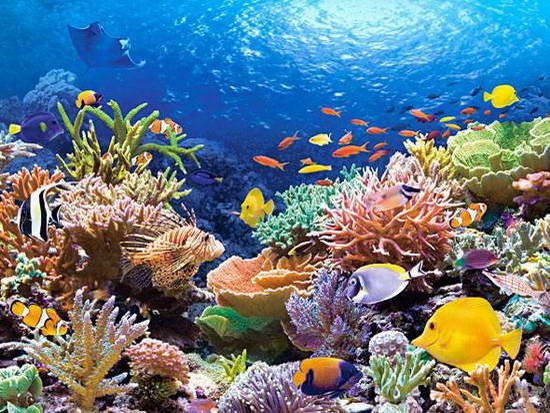 Дякую за увагу!